Методический семинар
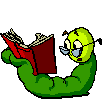 «Проектно-исследовательская деятельность учащихся на уроках и внеурочное время в рамках реализации ФГОС»
Марьина Наталья Николаевна 
учитель биологии-химии МБОУ Рождественская СОШ
“…Если ученики в школе не научатся сами ничего творить и создавать, то и в жизни они всегда будут подражать и копировать…» 
Л.Н. Толстой
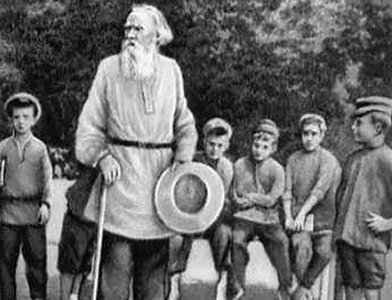 Педагогический опыт «Проектно-исследовательская  деятельность учащихся в рамках  реализации ФГОС»
ЦЕЛЬ:
Развитие способностей учащихся на основе формирования устойчивого интереса  к проектной и исследовательской деятельности
АКТУАЛЬНОСТЬ:
Технология проектов и исследований направлена на повышение  компетентности школьников в предметной области и на создание или исследование продукта, имеющего значимость для других. 
ПРЕИМУЩЕСТВА:
Формирование УУД
Возможность самостоятельного успешного усвоения знаний
Формирование умений учиться
ВЕДУЩИЕ ИДЕИ:
поиск решения интересной «жизненной» задачи
интеграция знаний по различным предметам
Условия возникновения и становления педагогического  опыта.
Факторы, оказавшие влияние на возникновения и становления педагогического  опыта.
Внедрение новых 
ФГОС
Курсовая
 подготовка
Изучение опыта коллег
Изучение  образовательных стандартов
Диагностика 
собственного
опыта
ПРОБЛЕМА: Скука — серьезная проблема для моралиста, ибо со скуки совершается по крайней мере половина всех грехов человечества.
Ученики:
 не владеют навыками самостоятельной работы, затрудняются работать с  информацией
не готовы к решению проблем в нестандартных ситуациях;
снижается интерес к знаниям;
снижение интеллектуального, духовного и творческого уровней

  


«Проектно-исследовательская деятельность учащихся на уроках и внеурочное время»
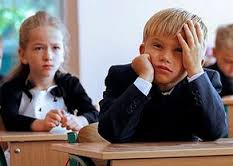 Скучнооо….
Не старайтесь удовлетворить своё тщеславие, обучая детей слишком многому. 
Возбудите только любопытство . Откройте своим слушателям  глаза, но не перегружайте их мозг. Достаточно заронить в него искру, огонь разгорится там, где для него есть пища.
                                                                 
                                                                       А. Франс
Направления работы
Классно-урочная деятельность
Внеурочная деятельность
Реализация мини-проектов и мини исследований на уроке


Межпредметная интеграция
Исследовательские работы «Влияние фитонцидов на рост и развитие гнилостных бактерий» «Влияние полиферментного препарата на яйценоскость и прирост живой массы кур» «Влияние компьютера на здоровье школьников» и др.
Коллективные проекты 
«Осенний калейдоскоп» выставка поделок из природных материалов
Фотовыставка «Наши питомцы», «Наш родной Лаишевский край» 
«В мире дикой природы»
Этапы формирования навыков  исследовательской деятельности
Отличия проектной и исследовательской деятельности
1.Цель проектной деятельности: -реализация проектного замысла
2.Этапы выполнения проекта
Выбор темы проекта
Поиск и анализ проблемы
Цель ,задачи
Сбор и изучение  информации, определение формы продукта,  составление плана работы  и распределение обязанностей
Выполнение технологических операций
Подготовка и защита проекта
Анализ результатов выполнения проекта,  оценка качества выполнения проекта
1.Цель исследовательской деятельности: - уяснение сущности явления, истины, открытия новых законо-мерностей.
2.Этапы научного исследования
Формулировка проблемы, актуальность темы.
Постановка цели и конкретных задач исследования
Определение объекта и предмета исследования. 
Выбор методики проведения исследования
Описание процесса исследования .
Формулирование выводов и оценка полученных результатов.
Отличия проектной и исследовательской деятельности
3. В проекте гипотезы может и не быть
4.Проект это замысел, план, творчество по плану.
3.исследование подразумевает выдвижение гипотез.
4. Исследование- процесс выработки новых знаний, истинное творчество.
Схема организации социальной проектной деятельности во внеурочное время
Родители
«Волновой метод»
организация проекта начинается на уроке, затем  в реализацию проекта включается как можно больше участников, заинтересованных в решении проблемы
. Метод «Цепочка» - группа учащихся из разных параллелей реализует  определенный этап проекта.
Учителя -предметники
Классные руководители
пппе
Педагоги     ДО
Учительбиоло-гии
Исследовательская работа «Влияние фитонцидов на размножение гнилостных бактерий»
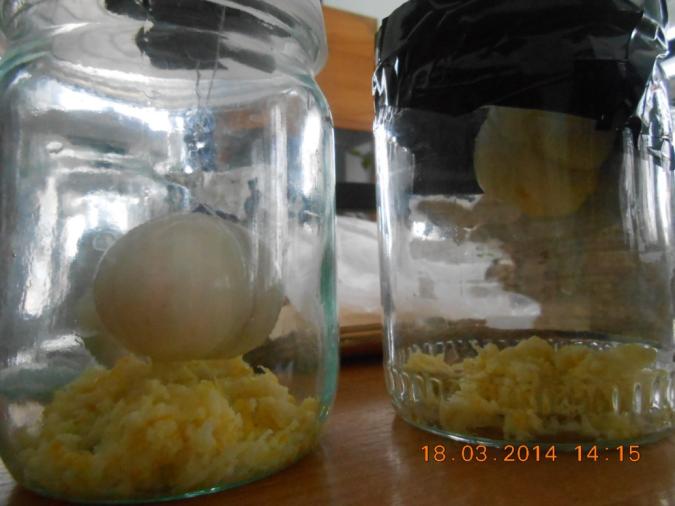 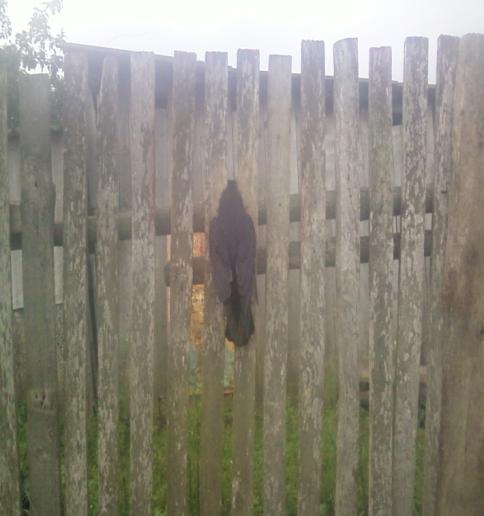 Проект-фотовыставка «Мой родной Лаишевский край»
Огромный интерес вызвало у учащихся  организовать и поучаствовать  в  проектах-фотовыставках. Не для не кого не секрет, что самые любимые животные Это свои домашние, а  когда есть возможность их заснять в интересном ракурсе и показать всему миру -это  повышает собственную самооценку и побуждает к дальнейшему наблюдению  за окружающей  природой. 
ПРОЕКТЫ «скворечник» «кормушки для птиц» «поделки из природных материалов» и др.
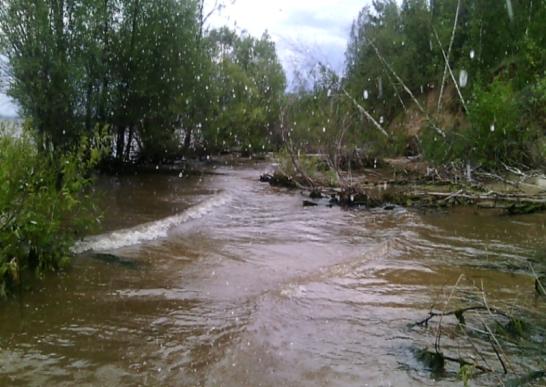 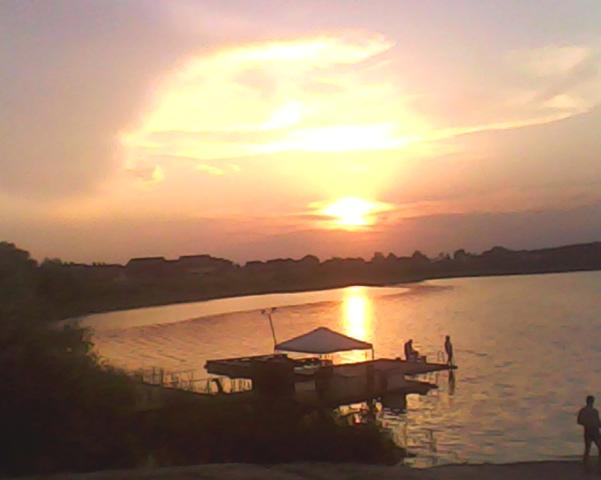 Проект-Фотовыставка «Наши питомцы»
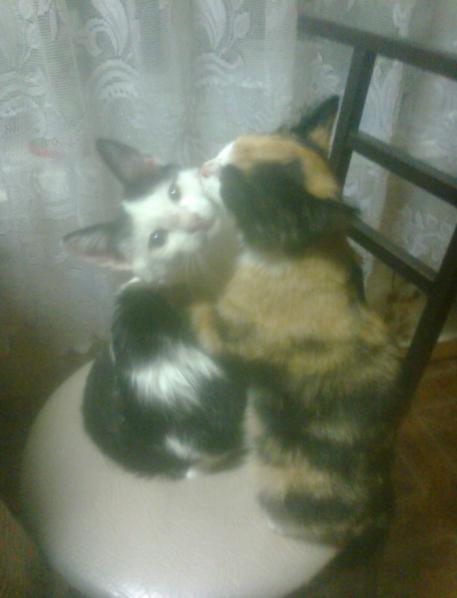 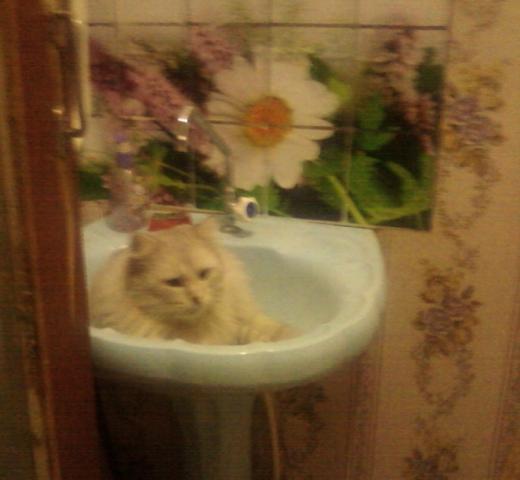 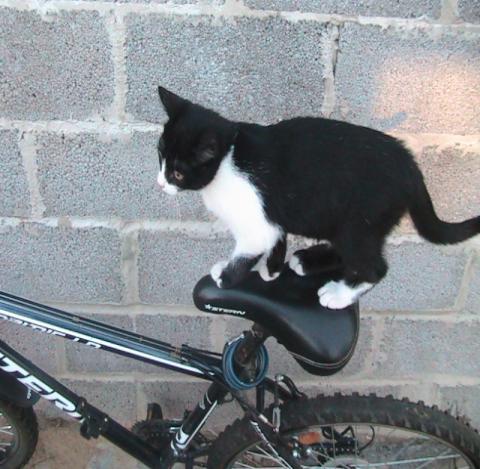 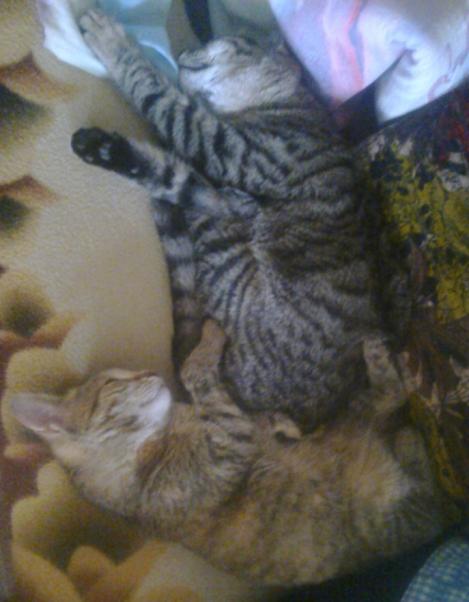 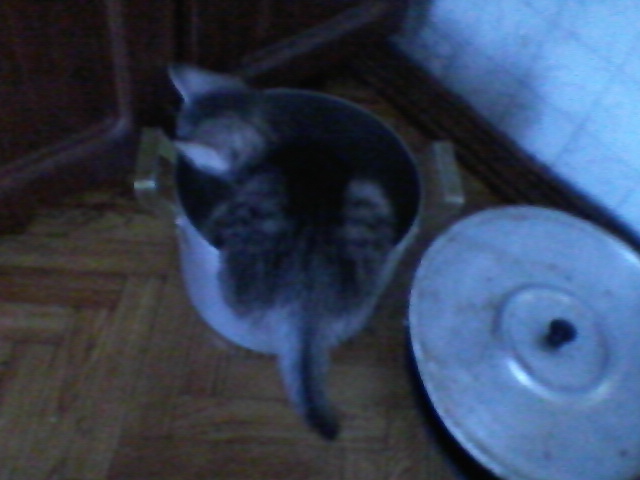 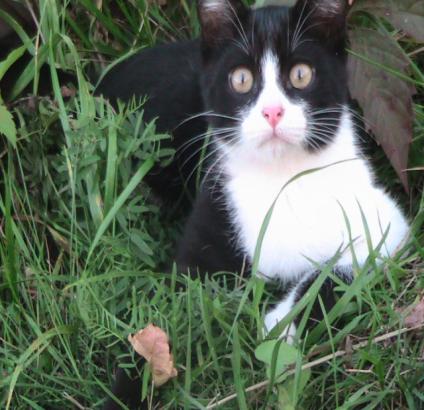 Наши результаты
XVI районный экологический слёт  «Природа- наш дом», номинация  «Поделки из природного материала»-2 место, Почётная грамота 2013г.
 XVI районный экологический слёт «Природа –наш дом»,общий зачёт-2 место, Почётная грамота 2013г.
 Научно-практическая конференция “Фестиваль науки”, секция учителей биологии химии,экологии  -3 место , Почётная грамота 2013 уч.год “Влияние компьтера на здоровье школьника”
Научно-практическая конференция “Фестиваль науки”, секция учителей биологии,географии,химии -2 место , Почётная грамота 2014 уч.год.«Влияние фитонцидов на размножение гнилостных бактерий»
 Научно-практическая конференция “Фестиваль науки”, секция учителей биологии,химии -2 место ,2010 уч.год
Поволжская Республиканская научно-практическая конференция , секция учителей биологии, экологии –сертификат участника , 2010 уч.год
Республиканский творческий конкурс “Земля моя-Татарстан”участие,2013г.видеоролик “Лаишевский край”
Наши результаты
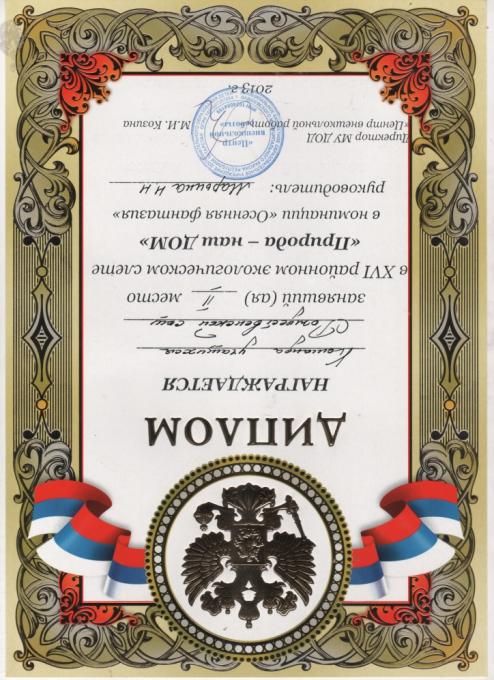 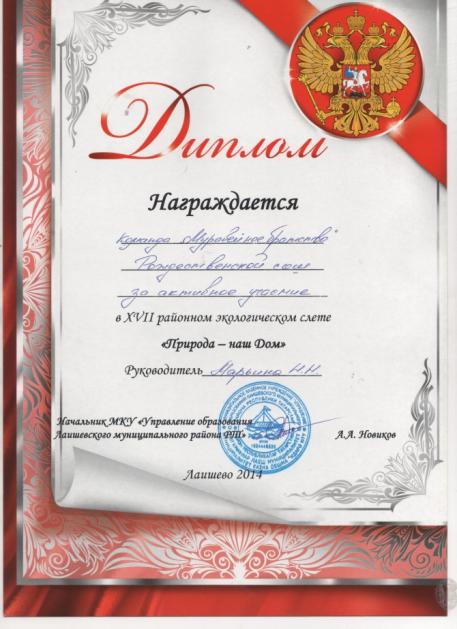 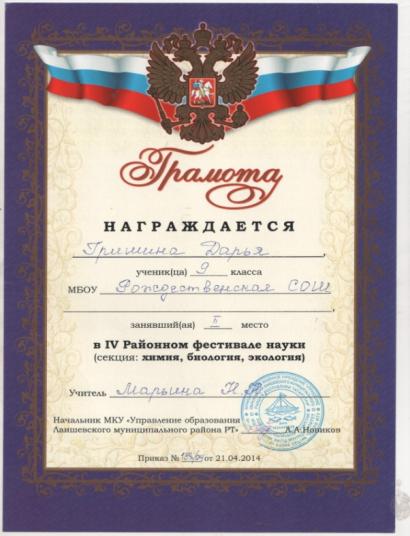 Результативность проектно-исследовательской 
деятельности
Основные  параметры  - устойчивый познавательный интерес учащихся к предмету;- положительная динамика уровня обученности  - качественная динамика мотивации учебной деятельности;- прочные навыки проектной деятельности.
Социальный эффект от реализации опыта работы:

- развитие информационной, социальной и коммуникативной компетентностей учащихся;
- создание предпосылок для формирования умений работы над проектами;
- осознание ценности творческого открытия учащимися;
- высокая активность и результативность участия в проектной деятельности.
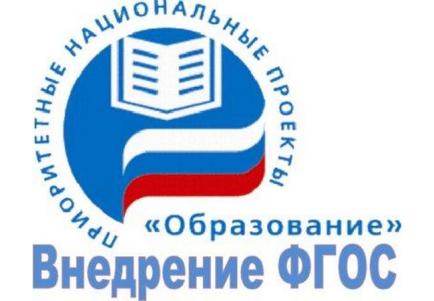 Спасибо за внимание!